L’enseignement individualisé,c’est aussi de l’enseignement
par Martin Hébert
Conseiller pédagogiqueCS de la Rivière-du-Nord
martin.hebert@aqifga.com
[Speaker Notes: Le titre est inspiré d’un enseignant en gestion de classe : “Moi, je n’enseigne pas, je suis en individualisé.”]
Plan de la rencontre
Autoformation
Autorégulation
Relation pédagogique
Pistes à explorer
[Speaker Notes: Ministre à la radio]
L’autoformation
Définitions
Enseignement individualisé / Formation autodirigée
Diagnostic des besoins
Objectifs d’apprentissage
Identification des ressources
Évaluation des résultats
Autoformation
Responsabilité des apprentissages
Contact direct avec l’objet d’apprentissage
Rôle de l’enseignant réduit
[Speaker Notes: Gingras, Marie-Andrée (2016)]
Triangle pédagogique
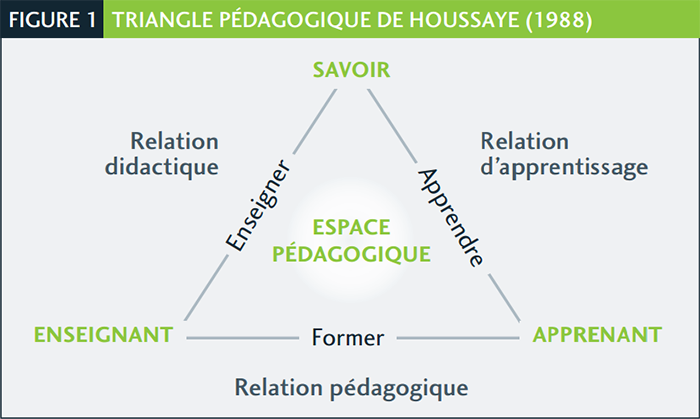 Triangle pédagogique de Jean Houssaye (1988)
Source:http://www.profweb.ca/publications/articles/la-distance-n-est-pas-l-absence-la-relation-pedagogique-en-contexte-asynchrone
[Speaker Notes: Enseignement traditionnel: Le Savoir est transmis à l’Apprenant par l’Enseignant
Autodidaxie: Apprenant est en contact avec le savoir sans intermédiaire
Enseignement individualisé au Québec : L’Enseignant soutient l’Apprenant dans sa démarche d’apprentissage]
Individualisation: deux types
Individualisation institutionnelle
Individualisation autonomisante
Dispositif pédagogique
Choix des composantes
Contrôle pédagogique
Fermé
Faible
Faible
Ouvert
Grand
Accru
[Speaker Notes: Dispositif pédagogique: Organisation de la formation (Matériel didactique, choix des manuels, choix des exercices, etc.).
Choix des composantes: Éléments de compétence à acquérir.
Contrôle pédagogique: Horaire, exercices, etc…
Jézégou, Annie. “Formations Ouvertes Et Autodirection De L'apprenant.” Savoirs, vol. 16, no. 1, 2008, p. 97., doi:10.3917/savo.016.0097.]
Les sept piliers de l’autoformation
1 - Projet individuel
2 - Contrat pédagogique
3 - Mécanisme de préformation
4 - Formateurs facilitateurs
5 - Environnement ouvert
6 - Alternance individuelle - collectif
7 - Triple niveau de suivi
[Speaker Notes: Tatin (2000). Les 7 piliers de l’autoformation, Document extrait de l’intervention de Gilles Tatin : “Le BTSA en FOAD, une expérience collective” du Colloque autoformation, Montpellier, décembre 2000.
Faire progresser l’apprenant dans ses apprentissages en lui confiant un plus grand contrôle.]
1 - Projet individuel
Raison motive l’entrée dans la démarche
2 - Contrat pédagogique
Formalisation d’un accord initial
Objectifs
Ressources
Contraintes
Modalités d’évaluation
3 - Mécanisme de préformation
Expliquer le dispositif d’apprentissage
Apprendre à apprendre
Fixer les rôles
Diminuer les résistances, les craintes
4 - Formateurs facilitateurs
Enseigner le contenu


Enseigner à apprendre
4 - Formateurs facilitateurs
Quatre caractéristiques
Chaleureux
Haute estime de l’autoplanification
Dialogue à égalité
Ouverture au changement
[Speaker Notes: Selon A. TOUGH, le formateur-facilitateur devra disposer de quatre caractéristiques : 
-  il sera chaleureux et affectueux, 
-  il  aura  une  haute  estime  des  compétences  des  apprenants  dans  l’autoplanification 
de leurs apprentissages, 
-  il instaurera un dialogue à égalité avec les apprenants, 
-  il sera ouvert aux changements et à de nouvelles expériences.]
5 - Environnement ouvert
Formation continue
Centre de ressources
Matériel didactique permettant les apprentissages autodirigés
6 - Alternance individuel / collectif
Échange avec d’autres
Consolidation

Briser l’isolement
7 - Triple niveau de suivi
Tutorat des élèves
Contrats d’objectifs
Rencontres de suivi
Régulation
Évaluation en aide à l’apprentissage
Évaluation de sanction
Pilotage
Groupe de pilotage évaluant le dispositif
L’autorégulation
Types d’autorégulation
Autorégulation interne
Affectif
Autorégulation comportementale
Environnement
Comportements
Autorégulation environnementale
[Speaker Notes: Autorégulation interne: contrôle sur état affectif.
Autorégulation comportementale : processus d’auto-observation et ajustement stratégique
Autorégulation environnementale : stratégie de contrôle sur son environnement]
Variables environnementales
Peu ou pas de contrôle sur les contraintes.
	École et disposition des classes.
	Programmes et cours à suivre.
Choisir la façon d’interpréter.
Choisir la façon de réagir.
[Speaker Notes: Élève a peu de contrôle sur les variables environnementales. Il peut choisir sa façon d’interpréter et de réagir à son environnement, c’est-à-dire mettre le focus sur ce que la situation lui amène de bien.
Jézégou, Annie (2010). Se former à distance: regard sur les stratégies d’autorégulation environnementale d’étudiants adultes.]
Stratégies d’apprentissage autorégulé
Méta-analyse (21 études)
Stratégies cognitives
Stratégies métacognitives
Stratégies de gestion des ressources
Stratégies motivationnelles
0,7
0,9
0,8
0,5
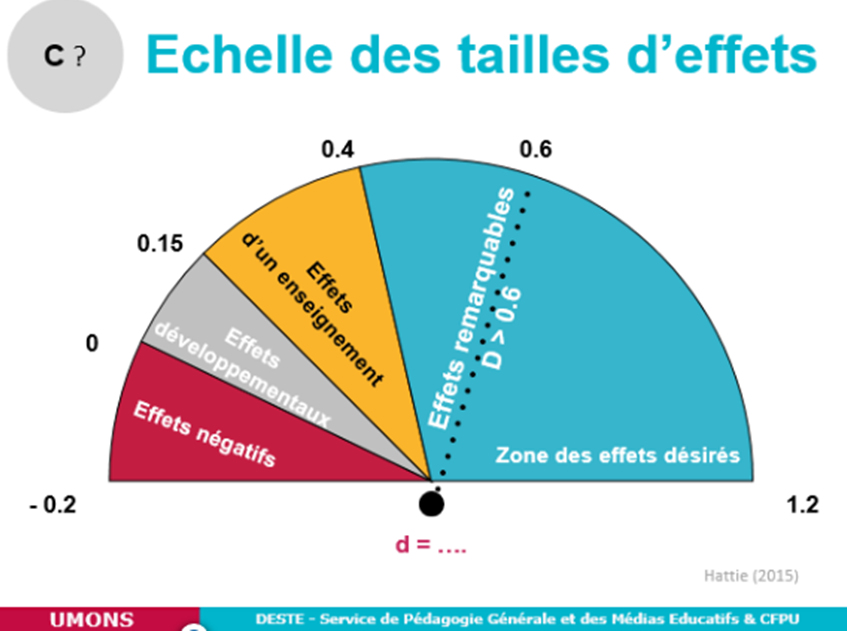 [Speaker Notes: Stratégies cognitives : choix des comportements et utilisation des processus cognitifs.
Stratégies métacognitives : planifier et évaluer l’efficacité des stratégies cognitives et ajustement.
Stratégies de gestion des ressources : gérer son temps, ses efforts, son recours aux ressources pour s’aider.
Stratégies motivationnelles : sentiment d’efficacité, gestion du stress
Ergen et Kanadli (2017)]
La relation pédagogique
Triangle pédagogique
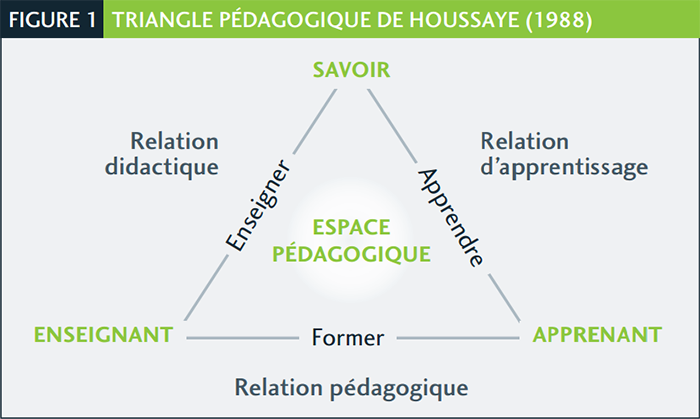 Triangle pédagogique de Jean Houssaye (1988)
Source:http://www.profweb.ca/publications/articles/la-distance-n-est-pas-l-absence-la-relation-pedagogique-en-contexte-asynchrone
[Speaker Notes: Situer l’enseignement individualisé dans le triangle]
Données probantes - John Hattie
Facteurs influençant les apprentissages
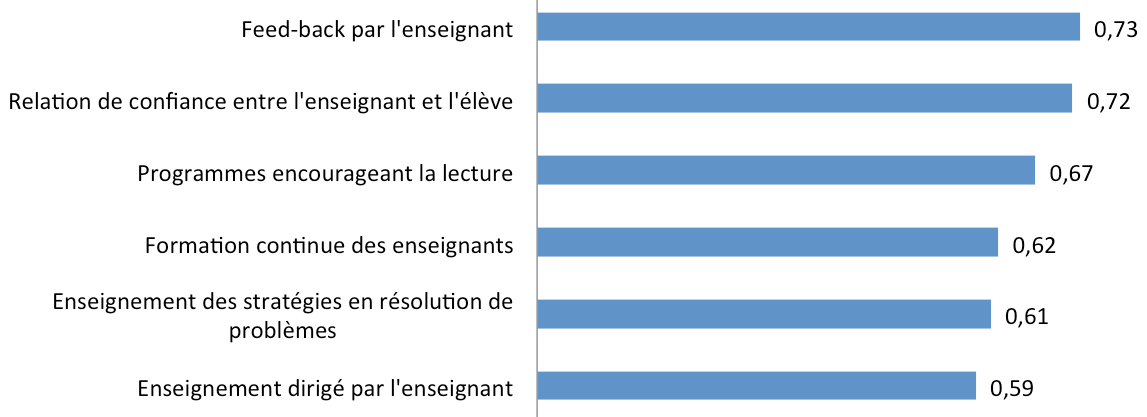 Relation et estime de soi
Constats
Colère
Aggressivité
Rébellion
Passivité
Méfiance
Rejet
Inquiétude
Stress
Rapport à l’écrit
“Je ne comprends pas.”
“Ça ne m’intéresse pas.”
“C’est trop compliqué.”
L’élève prend les remarques de façon personnelle.
Besoins des 16-24 ans
Filles 16-18 ans
Soutien et encouragements
Sentiment efficacité
Aller à leur rythme
Garçons 16-18 ans
Utiliser leurs forces
Reconnaissance de l’enseignant
Sentiment efficacité
Aller à leur rythme
[Speaker Notes: Rousseau et al. (2016)]
Besoins des 16-24 ans
Besoins pédagogiques
Exemples concrets
Démonstrations
Explications individuelles
[Speaker Notes: Rousseau et al. (2016)]
Je connais la chanson
Pistes de réflexions
Liste d’attente
Priorité
Sujets

http://tiny.cc/listepriorite
Calendrier d’humeur
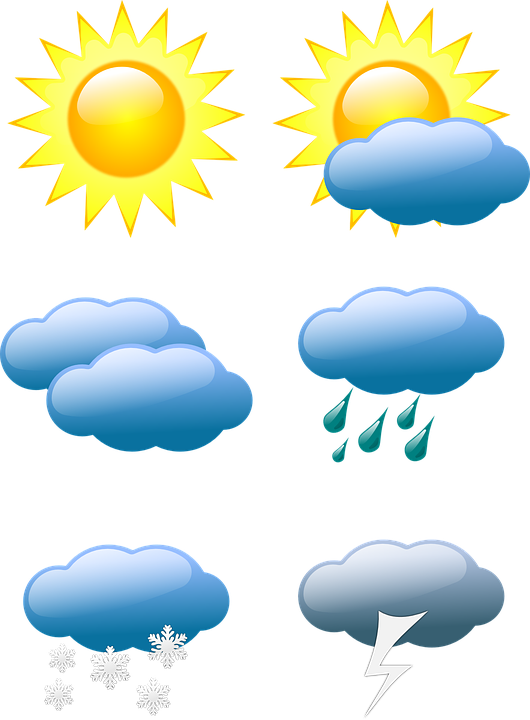 Caucus
Efforts
Progrès
Encouragements
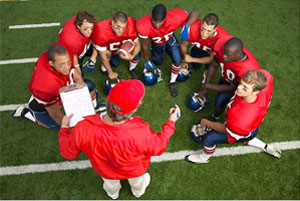 Correction
Débuter la correction
Stratégies de validation
Utilisation des pairs
Projet de formation
Échéance
Choisir exercices
Choisir parcours
[Speaker Notes: École Vanier par modules]
Vos idées
Propositions


Dépôt sur le site
[Speaker Notes: Ministre à la radio
http://ici.radio-canada.ca/premiere/emissions/desautels-le-dimanche/segments/entrevue/55621/proulx-education]
Conclusion
Références
TutoFOP - L'autoformation (5) Les 7 Piliers De L'autoformation, www.tutofop.educagri.fr/ressources/FOAD_Autoformation/autoformation5.htm.
Ergen, Binnur, and Sedat Kanadli. “The Effect of Self-Regulated Learning Strategies on Academic Achievement: A Meta-Analysis Study.” Eurasian Journal of Educational Research, vol. 17, no. 69, 2017, pp. 55–74., doi:10.14689/ejer.2017.69.4.
Gingras, Marie-Andrée. “Améliorer Le Développement De La Compétence De Mise à Jour Continue Des Savoirs Chez Les Étudiantes Et Les Étudiants Du Programme Techniques D'intégration Multimédia.” Savoirs UdeS Home, Université De Sherbrooke, 1 Jan. 1970, savoirs.usherbrooke.ca/handle/11143/9630.
Jézégou, Annie. “Formations Ouvertes Et Autodirection De L'apprenant.” Savoirs, vol. 16, no. 1, 2008, p. 97., doi:10.3917/savo.016.0097.
Jézégou, Annie. “Se Former à Distance : Regard Sur Les Stratégies D'autorégulation Environnementale D'étudiants Adultes.” Savoirs, vol. 24, no. 3, 2010, p. 79., doi:10.3917/savo.024.0079.
“La Distance N'est Pas L'absence : La Relation Pédagogique En Contexte Asynchrone | Articles | Publications.” Profweb, www.profweb.ca/publications/articles/la-distance-n-est-pas-l-absence-la-relation-pedagogique-en-contexte-asynchrone.
Réussir à L'école: Les leçons Des Neurosciences: Hors série Science Et Vie.